The sun’s effect on climate Lesson 3B
Why Is It Summer in the United States (the Northern Hemisphere) When It’s Winter in Argentina (the Southern Hemisphere)?
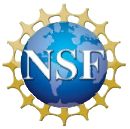 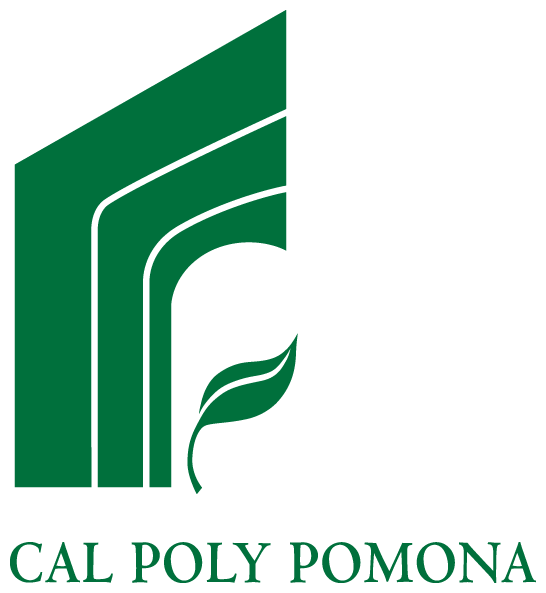 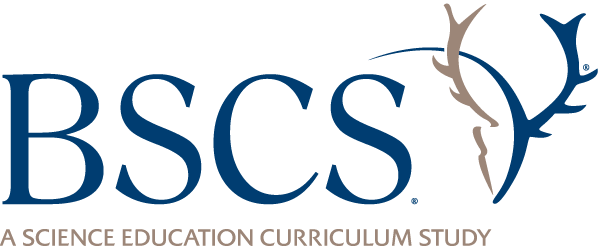 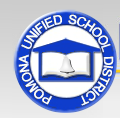 Your Initial Ideas about Seasons
Why do you think we have summer in the United States when people in places like Argentina are having winter?
What initial ideas did you write down and draw in your science notebook yesterday to answer our focus question?
Do you have any new ideas to add to our class chart? Any questions?
Lesson Focus Question
Today we’ll continue exploring our focus question from last time: 
Why is it summer in the United States (the Northern Hemisphere) when it’s winter in Argentina (the Southern Hemisphere)?
Earth’s Orbit around the Sun
Look at the projected diagram of Earth’s orbit around the Sun.
What does this diagram tell us about the tilt of Earth on its axis during its orbit around the Sun?
What do you notice about the direction the axis is pointing?
Investigating Earth’s Orbit and Seasons
As you simulate Earth’s orbit around the Sun, make sure to keep the axis of your model pointing toward the North Star and keep the base of your stand parallel to the ground.
At each of the four positions in Earth’s orbit, record on your handouts the season each hemisphere is experiencing: 
Which season is the Northern Hemisphere experiencing at this position?
Which season is the Southern Hemisphere experiencing at this position?
Earth’s Orbit and Seasons: Your Ideas
What part of Earth received more sunlight in position 1?
What season would it be in the Northern Hemisphere when Earth is in that position?
What season would it be in the Southern Hemisphere?
As Earth moves between positions 1 and 2, what months of the year would it be?
Earth’s Orbit and Seasons: Your Ideas
What part of Earth received more sunlight in position 3?
What season would it be in the Northern Hemisphere when Earth is in that position?
What season would it be in the Southern Hemisphere?
As Earth moves between positions 3 and 4, what months of the year would it be?
Earth’s Orbits and Seasons: Your Ideas
What seasons do positions 2 and 4 represent?
How would you describe Earth’s tilt in these positions relative to the Sun?
In these positions, do you think both hemispheres would receive the same amount of sunlight or different amounts? Why?
Is Earth Closer to the Sun in the Summer?
Based on our Earth-Sun model, how would you answer these questions?
Is Earth closer to the Sun when it’s summer in the United States? Why or why not?
Is Earth closer to the Sun when it’s summer in Argentina? Why or why not?
If Earth isn’t closer to the Sun in the summer, why do we have warmer temperatures?
Let’s Summarize!
Earth always tilts in the same direction—toward the North Star.
Earth’s Northern Hemisphere points toward the Sun at certain times and away from the Sun at other times.
When the Northern Hemisphere points toward the Sun, the Southern Hemisphere points away from the Sun.
When Earth is in position 1, it’s summer in the Northern Hemisphere and winter in the Southern Hemisphere.
When Earth is in position 3, it’s summer in the Southern Hemisphere and winter in the Northern Hemisphere.
Our Focus Question
Why is it summer in the United States (the Northern Hemisphere) when it’s winter in Argentina (the Southern Hemisphere)?
Do you still agree with your initial ideas? What ideas would you like to add or change?
Write a new answer to the focus question in your notebook. Include evidence from the Earth-Sun model.
Next Time
What do Earth’s consistent tilt and the angle of sunlight at different latitudes have to do with the amount of light energy the Northern and Southern Hemispheres receive at different times of the year?
That’s what we’ll investigate tomorrow!